Storage Class and Enum Datatypes
Storage Class:

It provide more information about variables and functions.
Four types of Storage calss in C:
Auto
Static
Extend
Register
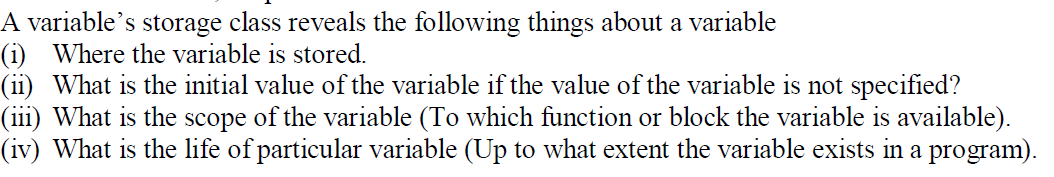 2
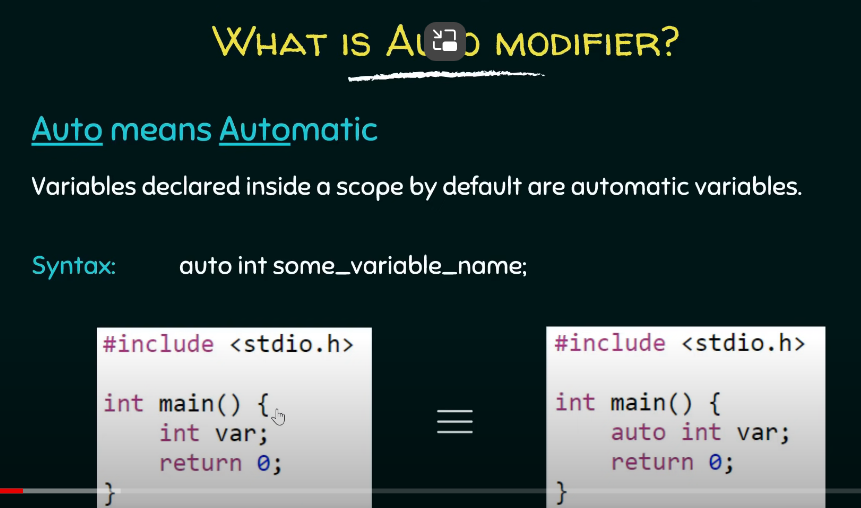 3
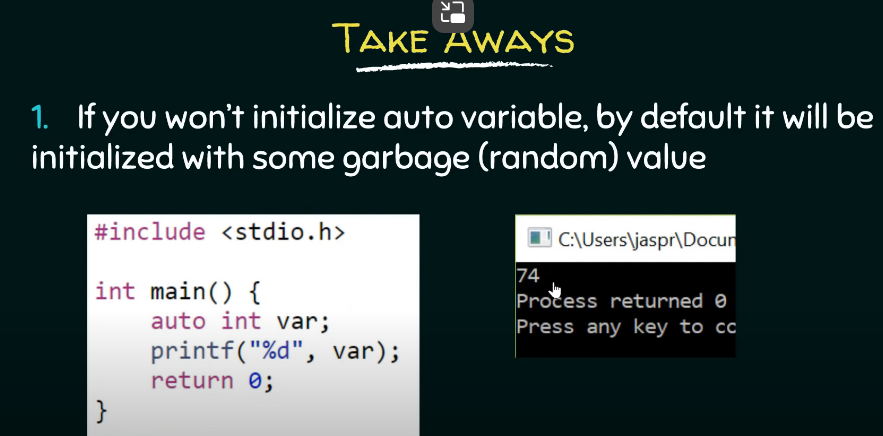 4
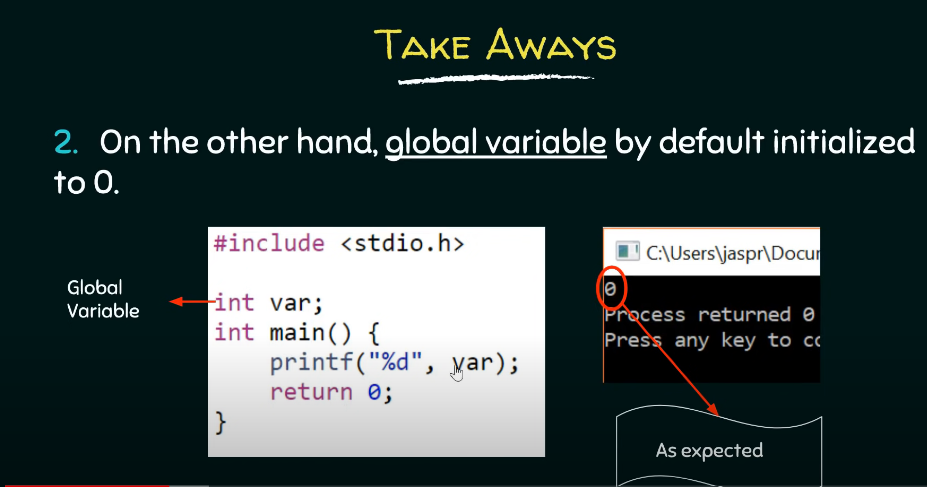 5
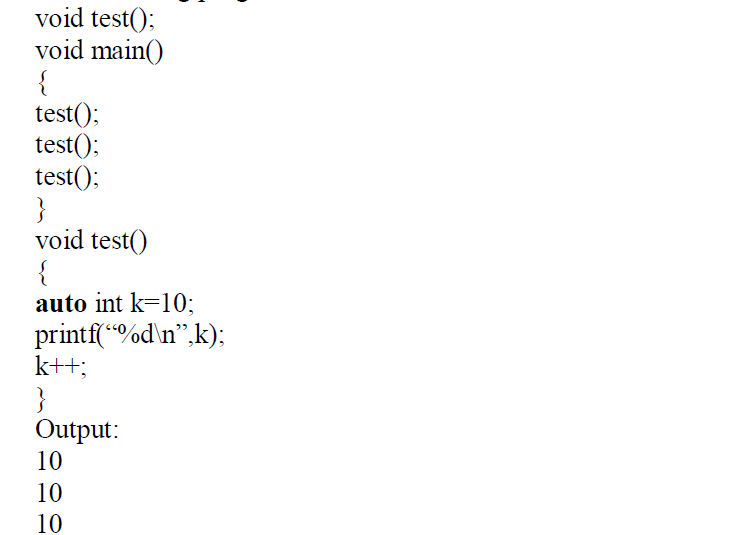 6
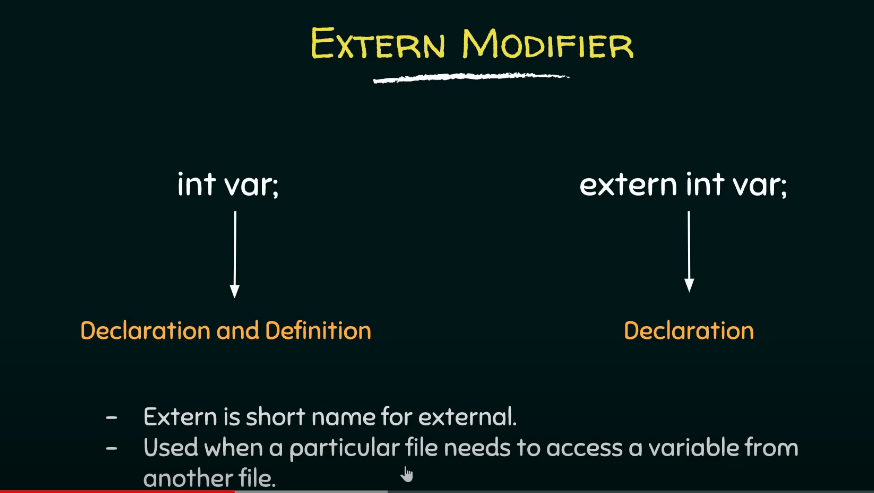 7
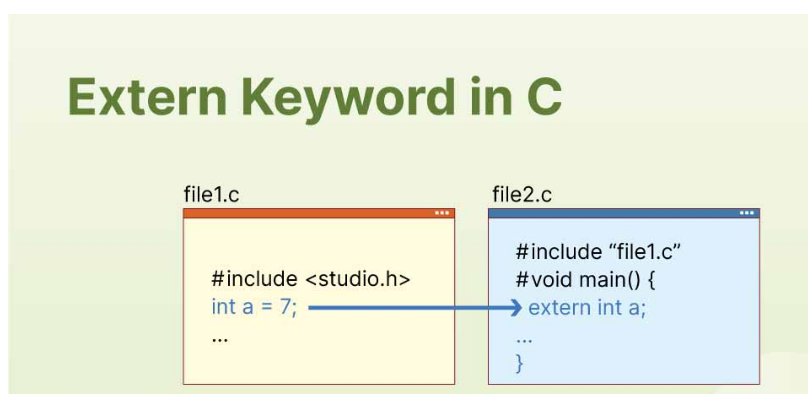 8
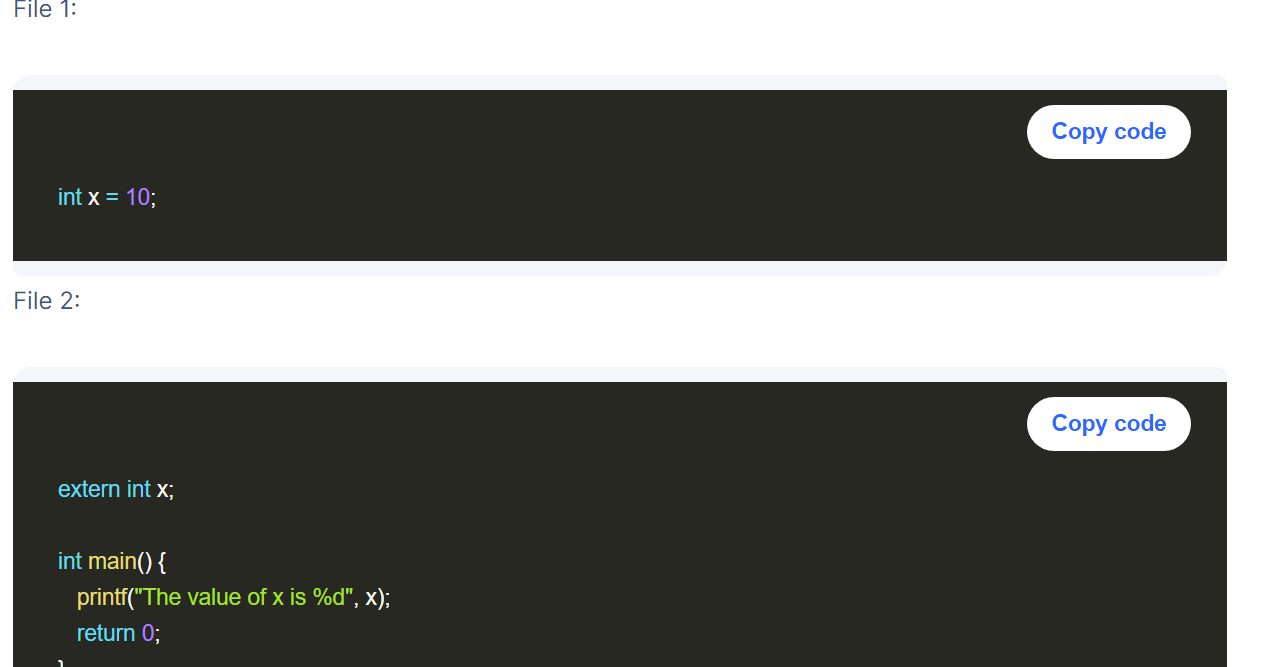 9
#include<stdio.h>
#include "other"
extern int a;
//auto int b;
void main()
{
   // auto int a;// local value declaration is possible
   // int c=10;// default all variable declaration are auto
    //printf("%d",a);
    //register int b;
    //printf("\n %d",b);
    printf("%d",a);
    //printf("%d",c);
   
}

Other File 
Int a=5
10
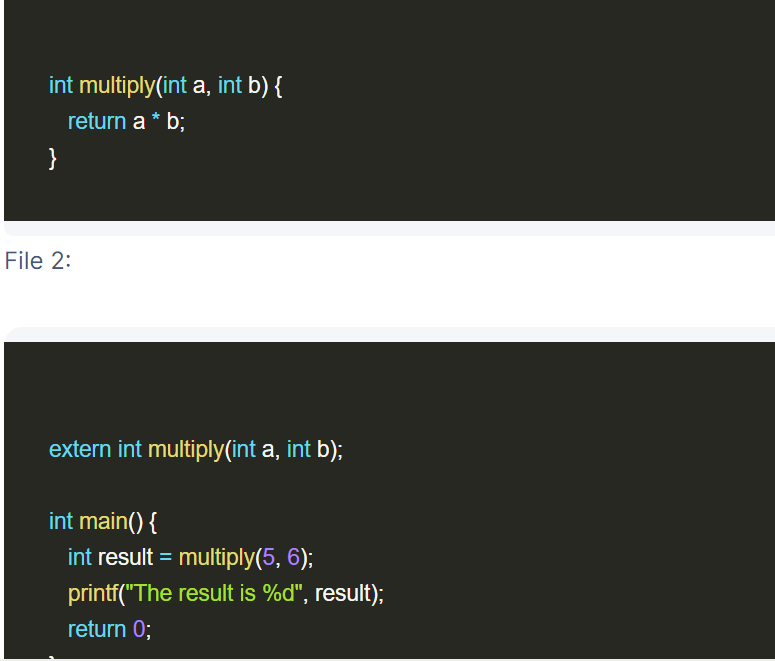 11
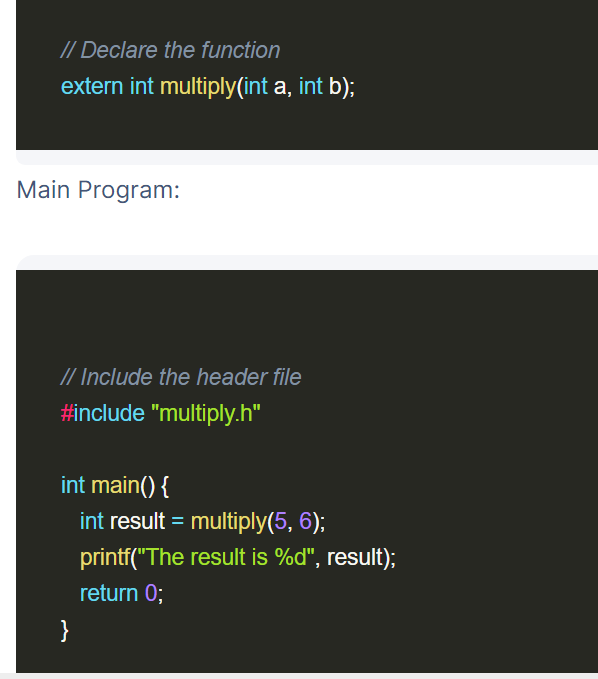 12
File two:
  int multiply(int a, int b) {
   return a * b;
   }
#include<stdio.h>
#include "externfunction.h"
extern int multiply(int a, int b);
int main() {
   int result = multiply(5, 6);
   printf("The result is %d", result);
   return 0;
}
13
s
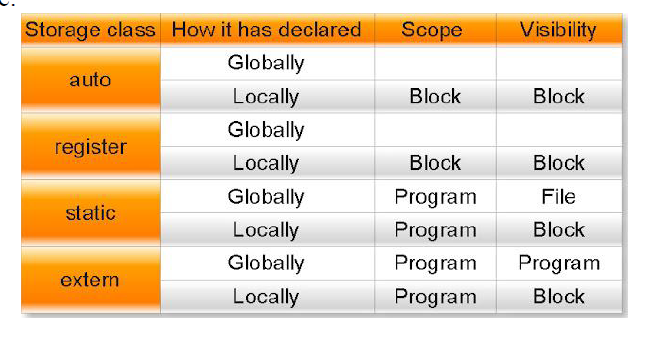 14
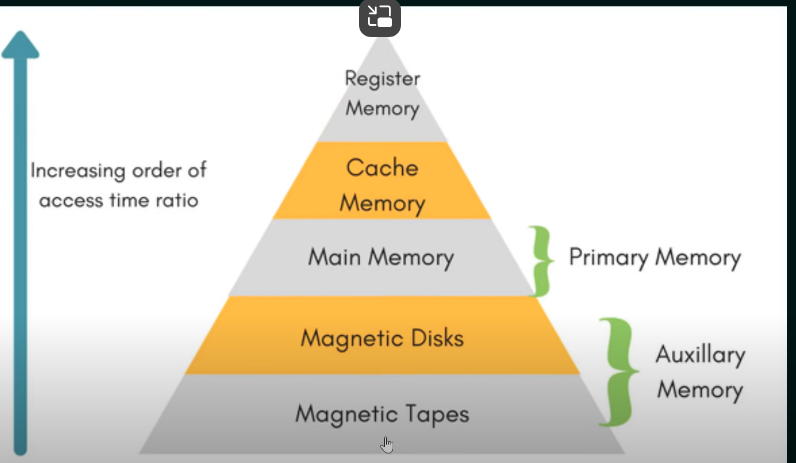 15
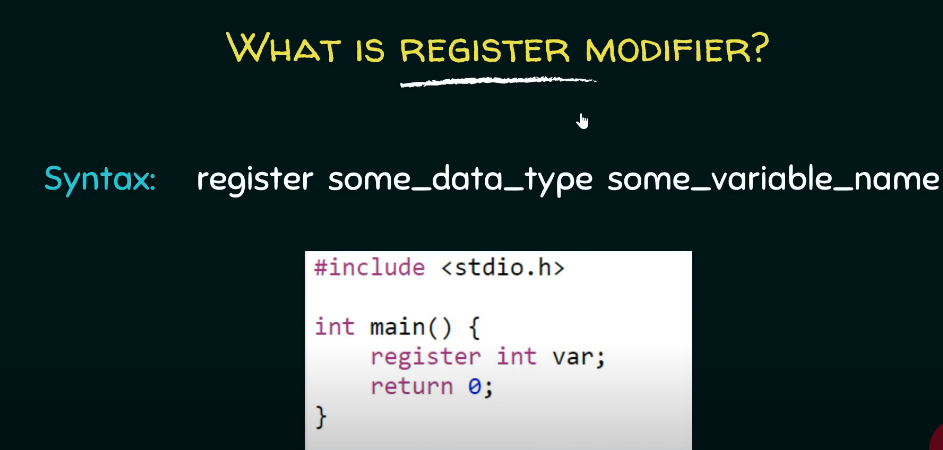 16
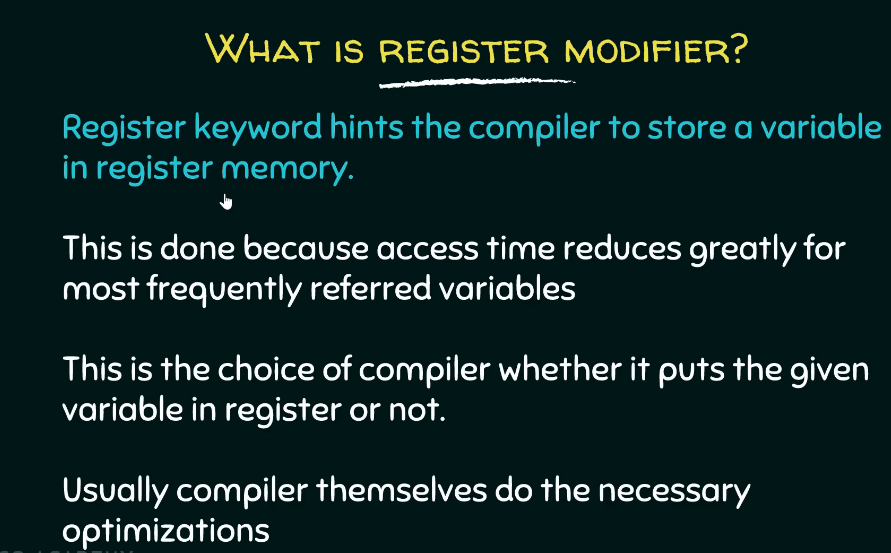 17
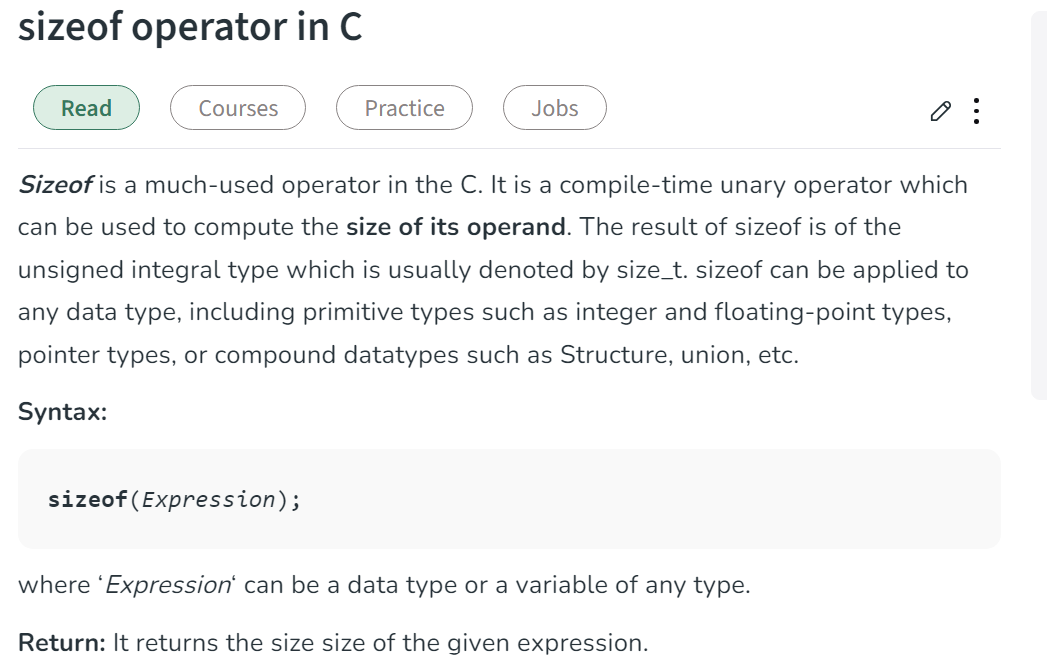 18
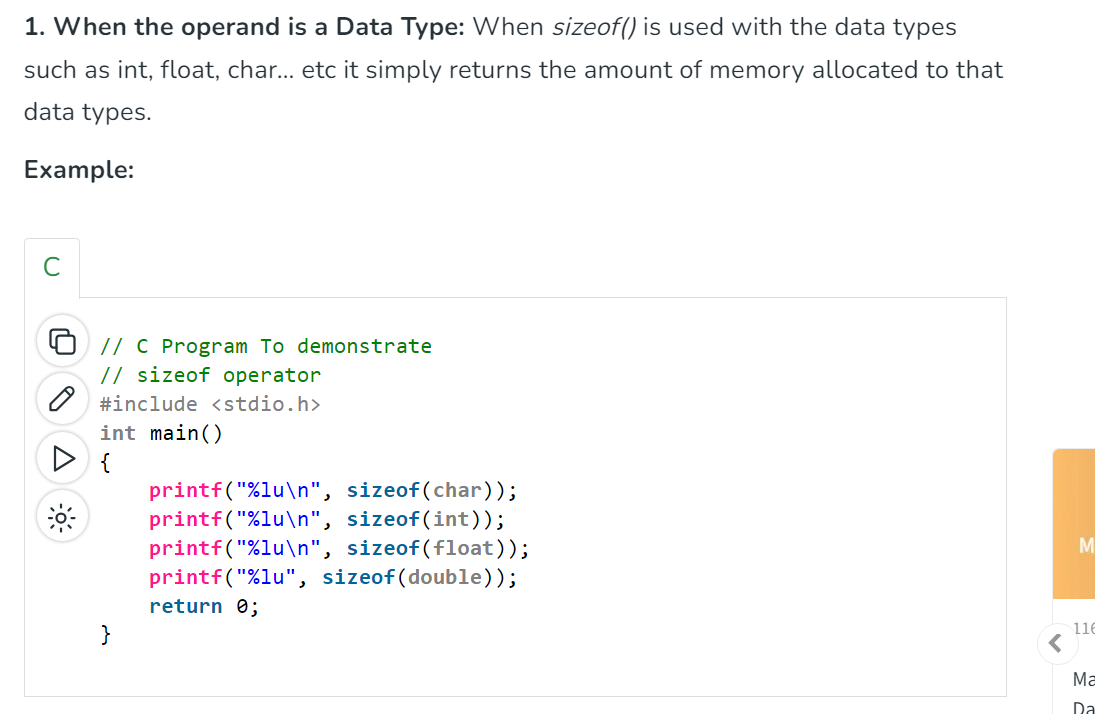 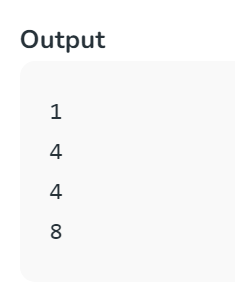 19
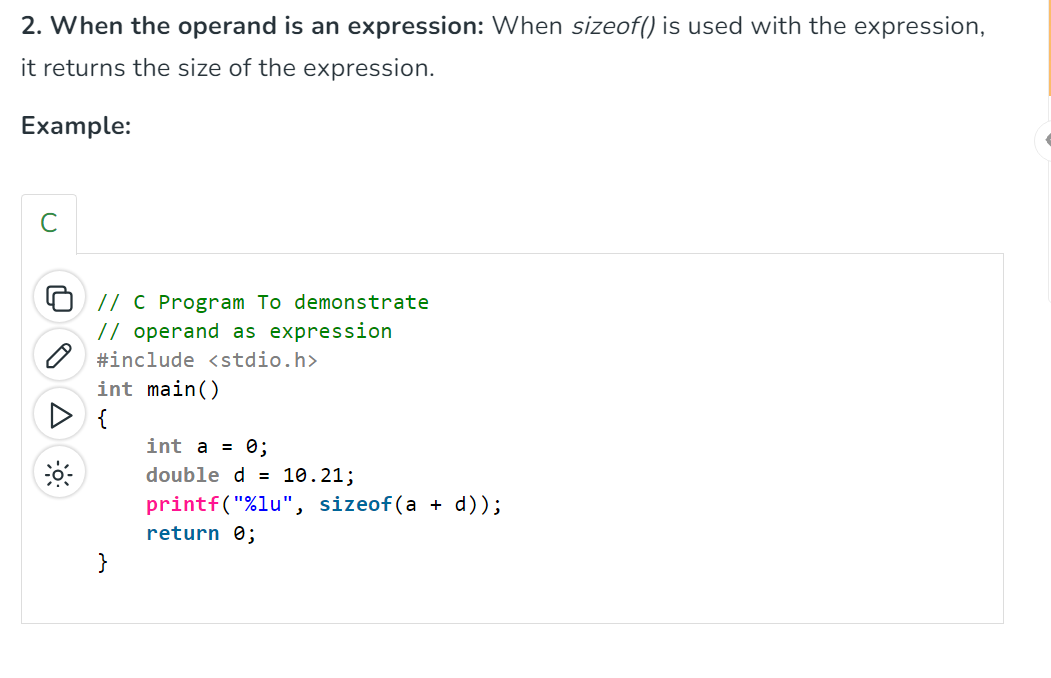 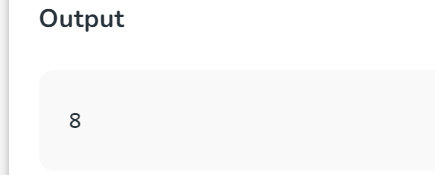 20
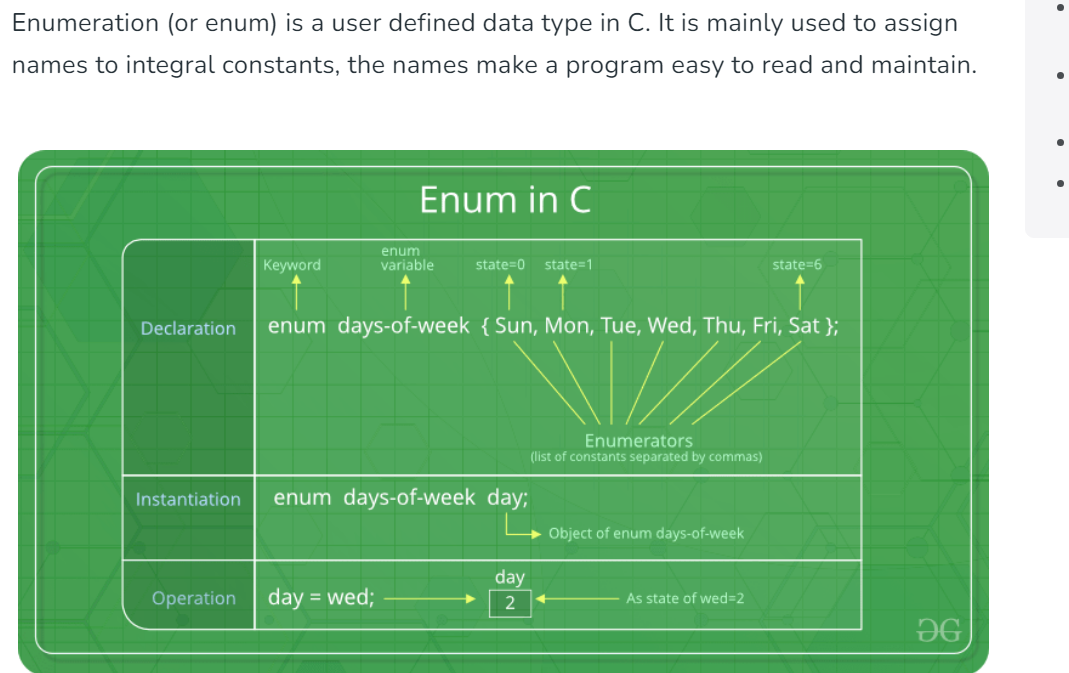 21
#include<stdio.h>
enum week{Mon, Tue, Wed, Thur, Fri, Sat, Sun};
 
int main()
{
    enum week day;
    day = Mon;
    printf("%d",day);
    return 0;
} 
/*enum year{Jan, Feb, Mar, Apr, May, Jun, Jul, 
          Aug, Sep, Oct, Nov, Dec};
 
int main()
{
   int i;
   for (i=Jan; i<=Dec; i++)      
      printf("%d ", i);
       
   return 0;
}*/
22
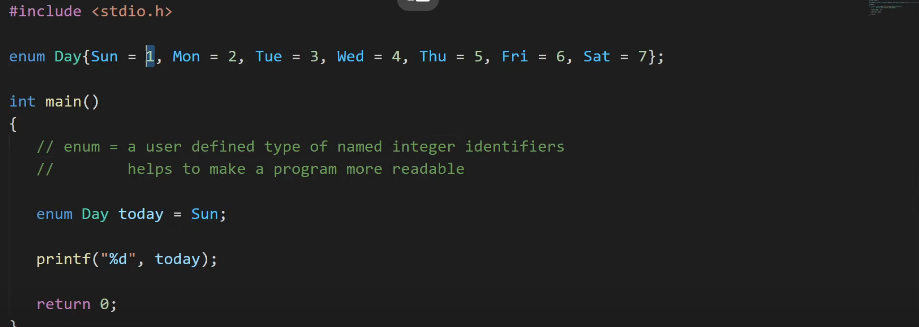 23
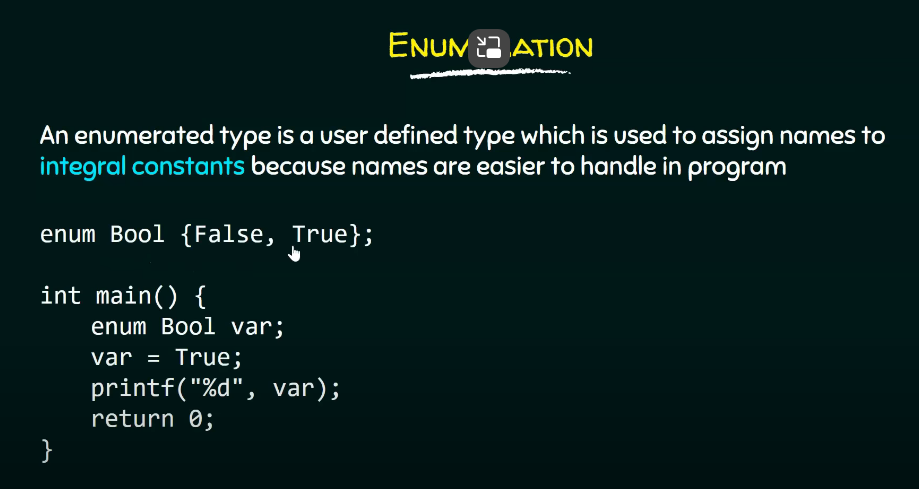 24
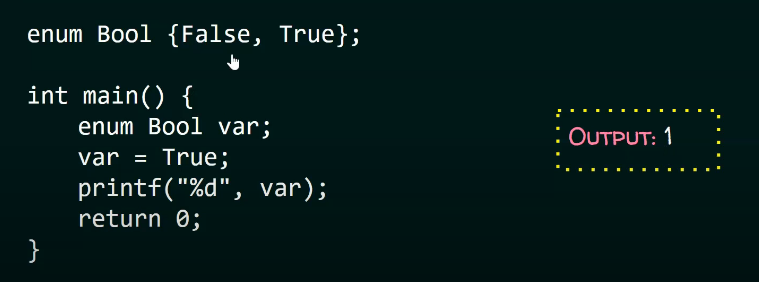 25
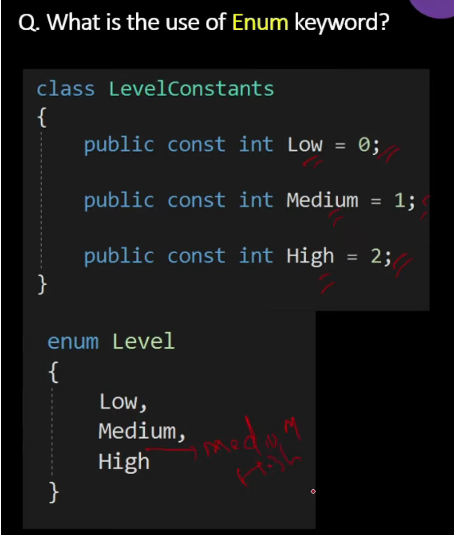 26
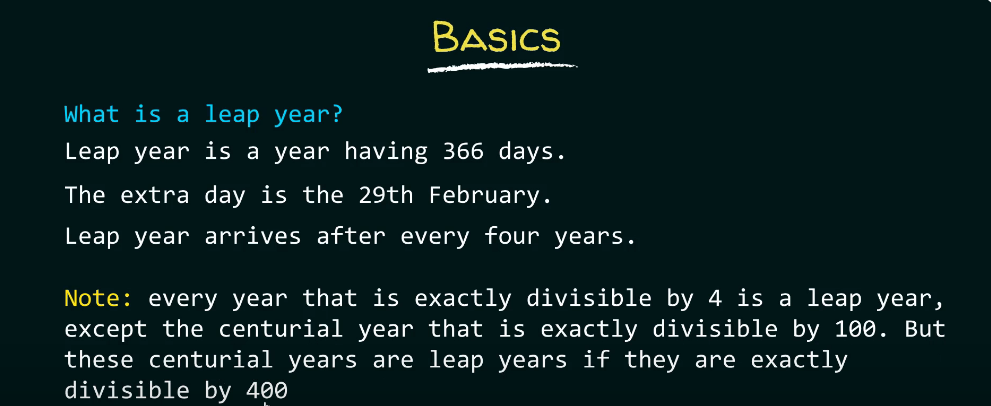 27
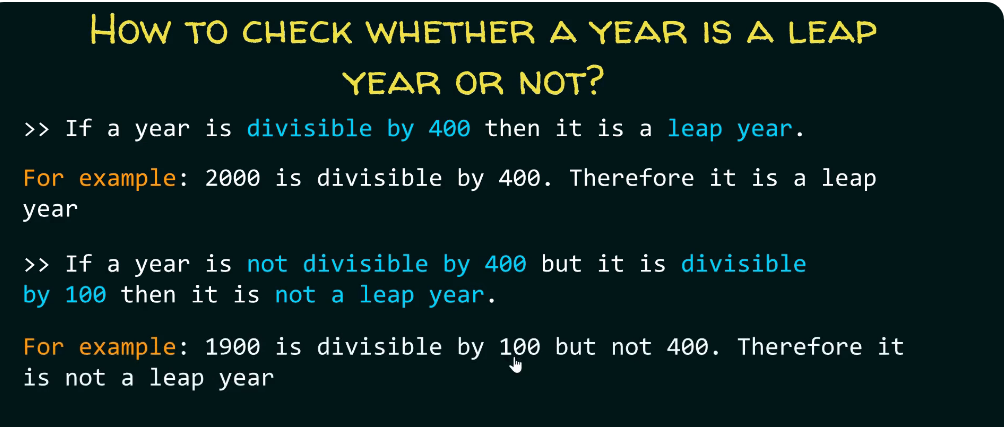 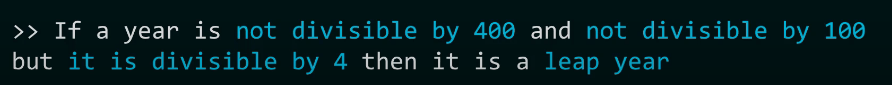 28
Thank You!!
29